某某实验小学
口
交
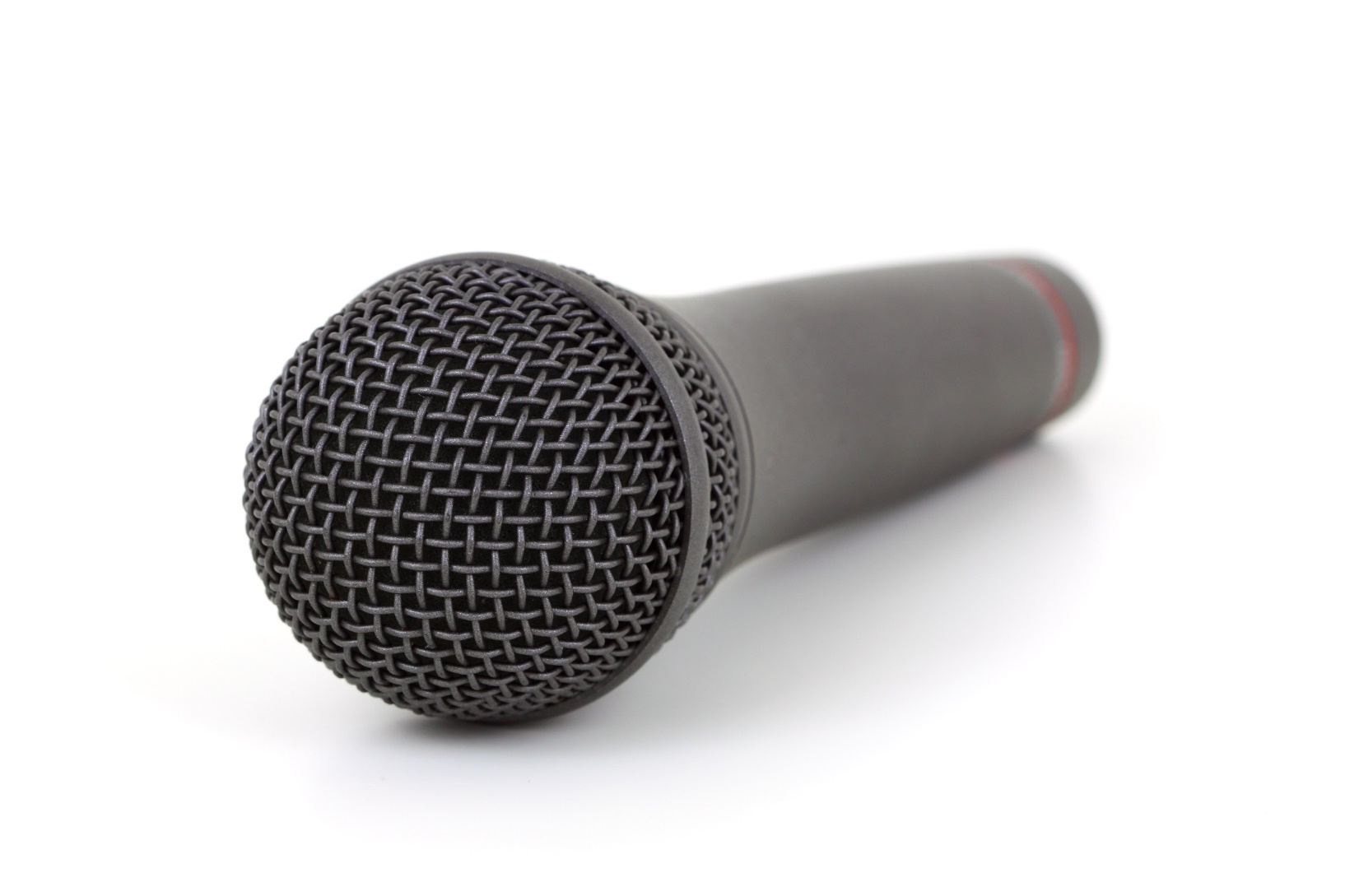 际
语
——我说你做
语文精品课件 一年级上册
授课老师：某某
授课时间：20XX
课前导读
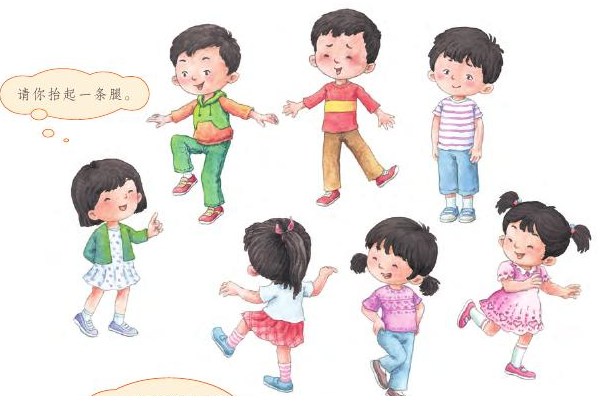 我说你做
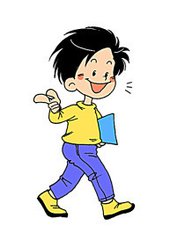 请抬起
    左脚
我说你做
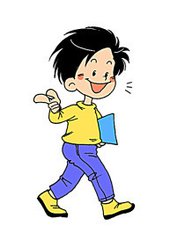 站起来，
再坐下
我说你做
注 意
注意听
别人说话。
大声说，让别人听得见。
我说你做
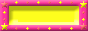 儿  歌
做游戏，真有趣，大家一起多开心。
小伙伴，快快来，我们一起玩游戏。
你笑，他叫！好朋友们哈哈笑！哈哈──！
某某实验小学
谢
观
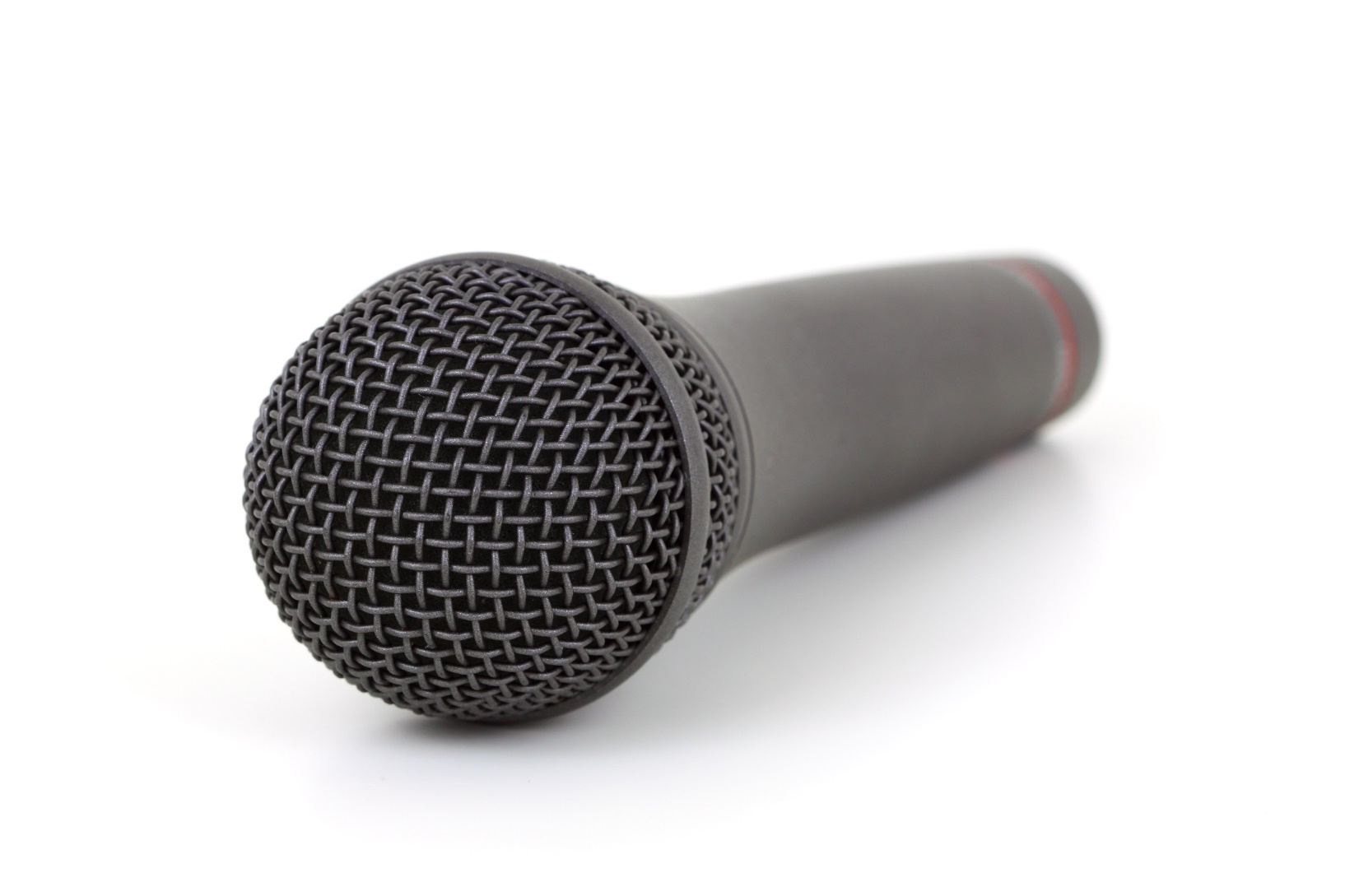 看
谢
——我说你做
语文精品课件 一年级上册
授课老师：某某
授课时间：20XX